Relatório da Agenda 2030

Status 2022
INDICADORES DE AGENDA 2030 - 2022
ODS Priorizados
Sustentabilidade é um diretriz importante para o negócio da Eletronuclear.
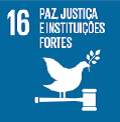 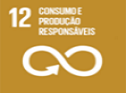 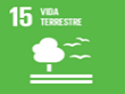 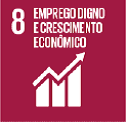 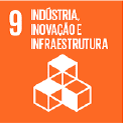 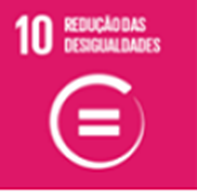 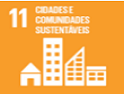 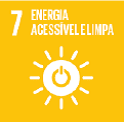 Indicadores Monitorados pela Eletronuclear
Meta 2022
Percentual de Energia Gerada por Fonte Limpa (%)
100%
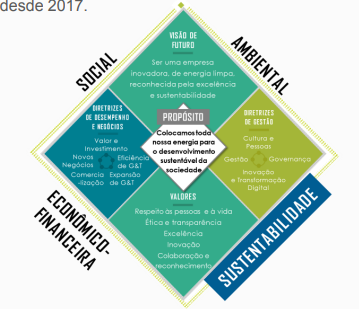 Taxa de Frequência de Acidentes com afastamento de empregados próprio
1,03
Taxa de Frequência de Acidentes com afastamento de empregados terceiros
1,54
Automação Digital para otimização do trabalho
2.500
Índice Consolidado de Diversidade nas Posições Gerenciais e Processos Sucessórios
31,2
Intensidade de Emissões de Gases de Efeito Estufa, por MWh
0,001
Fornecedores submetidos a Due Diligence nos aspectos ESG
100%
Força de Trabalho treinada em Direitos Humanos
75%
INDICADORES DE AGENDA 2030
ODS CONECTADO
4T21R
4T22R
4T22M
2022M
INDICADORES
Percentual de Energia Gerada por Fonte Limpa
100%
100%
100%
100%
ODS 7 ENERGIA ACESSÍVEL E LIMPA
ODS 8 TRABALHO DIGNO E CRESCIMENTO ECONÔMICO
0,29
0,59
1,03
1,03
SEGURANÇA: Taxa de Frequência de Acidentes com afastamento (para Empregados) 						        (RVA)
2,73
3,98
1,54
1,54
SEGURANÇA: Taxa de Frequência de Acidentes com afastamento (para Terceiros)
Automação digital para otimização do trabalho
N/A
14.760
ODS 9 INOVAÇÃO E INFRAESTRUTURAS
2.500
2.500
Índice Consolidado de Diversidade nas Posições Gerenciais e 	Processos Sucessórios
N/A
33,54
ODS 10 REDUÇÃO DAS DESIGUALDADES
31,20
31,2
Fornecedores submetidos a Due Diligence nos aspectos ESG         (RVA)
95%
100%
ODS 12  CONSUMO E PRODUÇÃO SUSTENTÁVEL
100%
100%
Intensidade de Emissões de Gases de Efeito Estufa (tCO2/MWh)    (RVA)
N/A
0,0003
ODS 13  COMBATE A MUDANÇAS CLIMÁTICAS
0,001
0,001
Força de Trabalho treinada em Direitos Humanos
28%
28,37%
ODS 16  PAZ, JUSTIÇA E INSTITUIÇÕES FORTES
75%
75%
Obs: O Indicador “intensidade de Emissões de Gases de Efeito Estufa (tCO2/MWh)” também está conectado ao ODS 11 – Cidades e Comunidades Sustentáveis.
ODS 7 – ENERGIA ACESSÍVEL E LIMPA
Percentual de Energia Gerada por Fonte Limpa (%)
Meta  atingida
Melhor
Mantidas ao longo de 2022 as capacidades instaladas de Angra 1 (650Mw) e Angra 2 (1.340Mw)

Angra 3 foi efetivamente retomada, o que futuramente nos permitirá cumprir nossa meta de entregar ao sistema elétrico nacional mais 1.405 MW de energia firme e limpa, que é a previsão de volume de energia a ser gerada por Angra 3. 

 A extensão da vida útil de Angra 1, que será possibilitada com uma renovação da sua licença de operação, é um dos projetos mais importantes em curso na Eletronuclear. O projeto pode assegurar a continuidade da operação da usina após a expiração da licença atual, em 2024, mantendo por mais 20 anos à disposição do sistema elétrico brasileiro uma capacidade de geração de 640 MW. Para garantir essa ampliação da operação da usina, a Eletronuclear desenvolve o Programa de Extensão da Vida Útil de Angra 1 — Long Term Operation (LTO).

A Eletronuclear também está se preparando para fazer frente aos desafios da expansão da capacidade de geração nuclear.
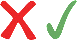 ODS 8 – TRABALHO DIGNO E CRESCIMENTO ECONÔMICO
Meta  atingida
Frequência de acidentes (com afastamento – empregados próprios)
(nº de acidentes x 1.000.000/horas homem de exposição ao risco)
Ocorrência de apenas 2 acidentes com afastamento ocorrido em 2022

 Plano de ação:
1)Melhoria técnica : instalação de escada modular para acesso seguro . Divulgação do acidente em DDS (Diálogo Diário de Segurança).

2) Implantação integral do Projeto Energia, Segurança de Saúde ocupacional nas empresas Eletrobras com a consultoria Dupont Sustainable Solutions - DSS através das ações abaixo: 
Realização dos fóruns de governança de SSO e desdobramento para as UOs - Iniciado com 67% concluído;
Plano de Implementação do Risk Factor (para força de trabalho) - Iniciado com 75 % concluído; 
Implementação das Ferramentas Preventivas (Gestão de Incidentes, IPS, Observação Comportamental) - Iniciado com 70% concluído;
Implementação das Ferramentas Digitais (Dashboard e módulo das ferramentas preventivas) - Iniciado com 60% concluído;

3) Sendo estudado junto à DSS+ um contrato para novo Projeto de prevenção de acidentes customizado para as necessidades da Eletronuclear, devido saída do Grupo Eletrobras.
Melhor
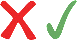 < Menu>
ODS 8 - TRABALHO DÍGNO E CRESCIMENTO ECONÔMICO
Meta não  atingida
Ocorreram  22 acidentes em 2022, sendo 5 no 1º trimestre, 4 no 2º trimestre e mais 7 no 3º trimestre, e 6 no 4º trimestre

 Plano de ação:
Melhoria técnica: instalação de escada modular para acesso seguro. Divulgação do acidente em DDS (Diálogo Diário de Segurança).

2) Implantação integral do Projeto Energia, Segurança de Saúde ocupacional nas empresas Eletrobras com a consultoria Dupont Sustainable Solutions - DSS através das ações abaixo: 
Realização dos fóruns de governança de SSO e desdobramento para as UOs - Iniciado com 67% concluído;
Plano de Implementação do Risk Factor (para força de trabalho) - Iniciado com 75 % concluído; 
Implementação das Ferramentas Preventivas (Gestão de Incidentes, IPS, Observação Comportamental) - Iniciado com 70% concluído;
Implementação das Ferramentas Digitais (Dashboard e módulo das ferramentas preventivas) - Iniciado com 60% concluído;

3) Sendo estudado junto à DSS+ um contrato para novo Projeto de prevenção de acidentes customizado para as necessidades da Eletronuclear, devido saída do Grupo Eletrobras.

4) Ajuste nas cláusulas de SSO na minuta padrão do contrato de terceirização. Está sendo trabalhado na DA envolvendo as áreas de Segurança do Trabalho e Aquisições. Será definido cronograma de finalização.
Frequência de acidentes (com afastamento – terceiros)
(nº de acidentes x 1.000.000/horas homem de exposição ao risco)
Melhor
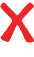 < Menu>
ODS 9 – INOVAÇÃO E INFRAESTRUTURA
Foram entregues 12 robôs dos 12 previstos no ano

Indicador passou a ser medido em 2022 e teve um ótimo desempenho;

Os  principais robôs desenvolvidos no 3º e 4º trimestres foram:

Estes robôs possibilitaram a automatização de processos que trouxeram grande economia de HH da Empresa.

Para 2023, a Empresa tem a previsão de implementar mais 12 robôs.

Com a finalidade de estabelecer uma cultura de inovação foram realizadas contratações de ferramentas de automação, gerenciamento de projeto em nuvem, computação em nuvem (Azure) e Business Intelligence (ferramenta Power BI).
Automação digital para otimização do trabalho
Meta atingida
Melhor
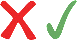 CMDE
ODS 10 – REDUÇÃO DAS DESIGUALDADES
Índice Consolidado de Diversidade nas Posições Gerenciais e Processos Sucessórios
O indicador visa  medir a participação e a efetivação de mulheres e minorias raciais em posições gerenciais e processos sucessórios

108 pessoas do grupo de minorizados ocupam cargos gerenciais ou participaram de processos seletivos para cargos gerenciais em 2022 na Eletronuclear;

Houve um avanço no indicador após a reestruturação da Empresa ocorrida em setembro de 2022.

Iniciativas externas voluntárias:
Programa Pró-equidade de Gênero e Raça coordenado pela Secretaria de Políticas para as Mulheres da Presidência da República 
Termo de Suporte dos Princípios de Empoderamento das Mulheres (ONU).
Melhor
Meta atingida
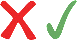 ODS 12 – CONSUMO E PRODUÇÃO SUSTENTÁVEIS
Fornecedores submetidos a Due Diligence nos aspectos ESG
Todos os 293 fornecedores contratados em 2022 passaram pelo processo de due diligence nos aspectos ESG.

A Eletronuclear desempenha processo de due diligence, do ponto de vista de EESG, desde 2021, conforme orientado em seu plano estratégico. O processo inclui conhecer em detalhes o estágio de enquadramento dos fornecedores quanto a requisitos relacionados a direitos humanos, integridade e sustentabilidade.

Os processos de gestão de compras na Eletronuclear têm sua efetividade aferida simultaneamente por um conjunto de ferramentas dedicadas. 

Há uma plataforma digital criada especificamente para facilitar o acesso a serviços e consultas, na qual, por meio da função “Fluxo de Gestão Comercial” (FGC), os colaboradores conseguem seguir, passo a passo, o fluxo completo de aquisição de bens e serviços.
Meta atingida
Melhor
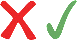 ODS 13 – COMBATE A MUDANÇAS CLIMÁTICAS
Intensidade de Emissões de gases de efeito estufa (GEE) - tCO²/Mw
Indicador mede as emissões do escopo 1 e 2 pela geração líquida

Em 2022, nossas emissões totalizaram 6.920,4 toneladas de CO2 equivalente, entre as quais predominam as emissões contabilizadas para o escopo 1 4.629,40 (66,8% do total), seguidas do escopo 2 282,6 (4,08% do total) e do escopo 3 2.008,5 (29,12% do total);

Resultado demonstra a DNA da Eletronuclear de não emitir Gases de Efeito Estufa em sua produção;

Uma das principais características da geração nuclear de energia é o fato de não emitir gases de efeito estufa (GEE) em quantidades relevantes. A energia nuclear figura no planejamento energético de vários países como uma fonte de energia que se alinha à busca por promover uma transição energética.;

Adotamos a metodologia do Painel Intergovernamental sobre Mudanças Climáticas (IPCC) e as diretrizes do GHG Protocol (Greenhouse Gas Protocol) para produzir o inventário de emissões.
Melhor
Meta atingida
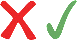 ODS 16 – PAZ, JUSTIÇA E INSTITUIÇÕES EFICAZES
Colaboradores treinados em Direitos Humanos
O indicador mede o número colaboradores capacitados em temáticas de direitos humanos, contando quadro efetivo, estagiários, jovens aprendizes e prestadores de serviço

No 3º trimestre a Eletronuclear possuía 2.393 colaboradores sendo: 1.725 efetivos + 192 estagiários , 33 jovens aprendizes e 443 terceirizados que utilizam SAP;

Em 2021, foram treinados 623 colaboradores foram treinados entre empregados, estagiários, prestadores de serviço e jovens aprendizes. Em 2022, foram treinados 56 colaboradores, além dos que já foram treinados em 2021;

Os treinamentos disponibilizados foram:  Palestra Desigualdade de Gênero no ambiente de trabalho e Treinamento de Direitos Humanos disponibilizados pela Unise
Melhor
Meta não atingida
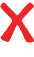